VAL DE REUIL
L’EPIDE…
C’est quoi ?
C’est un établissement en internat, du lundi au vendredi
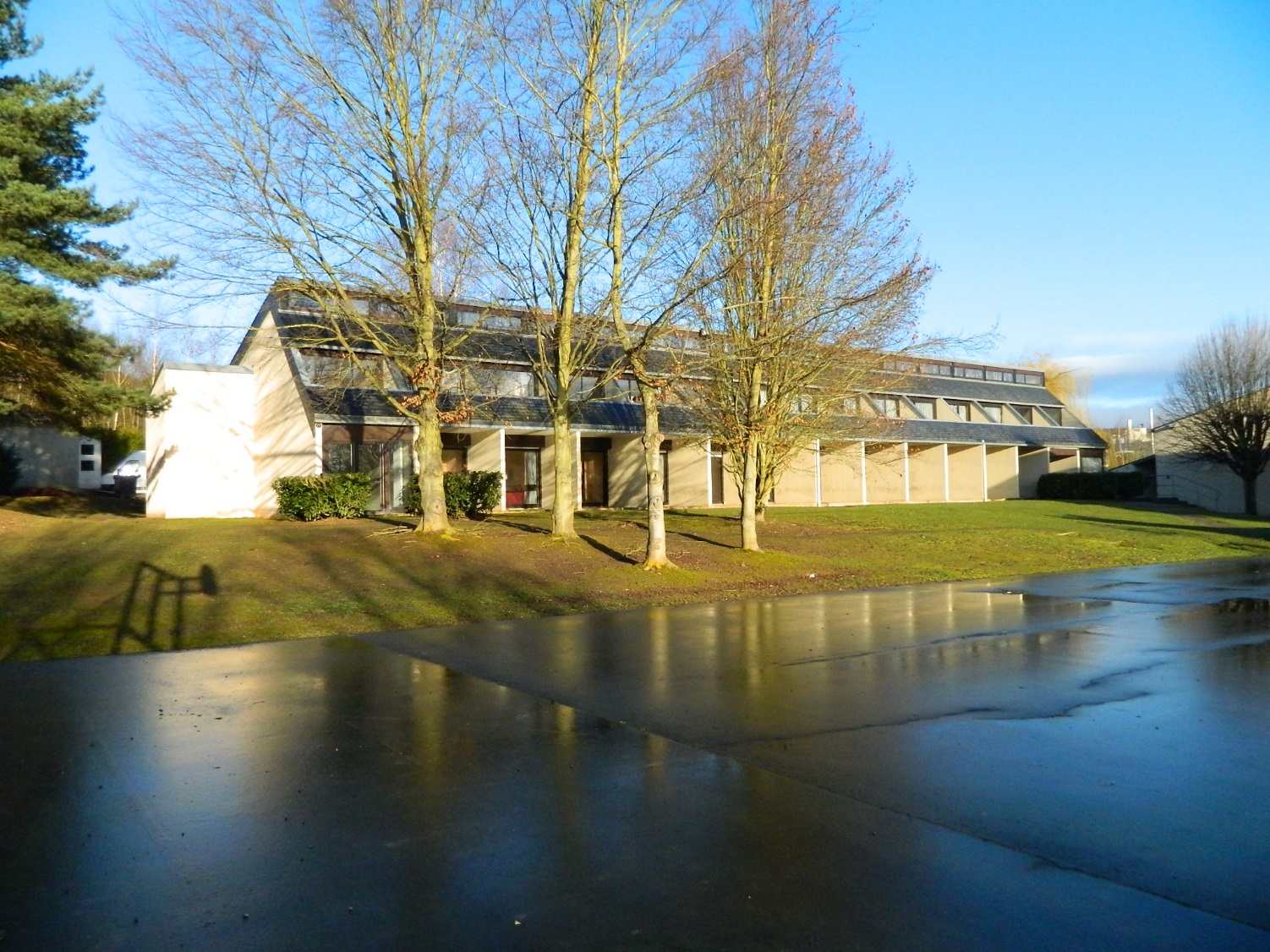 L’EPIDE…
C’est pour qui ?
Pour les jeunes entre 17 et 25 ans
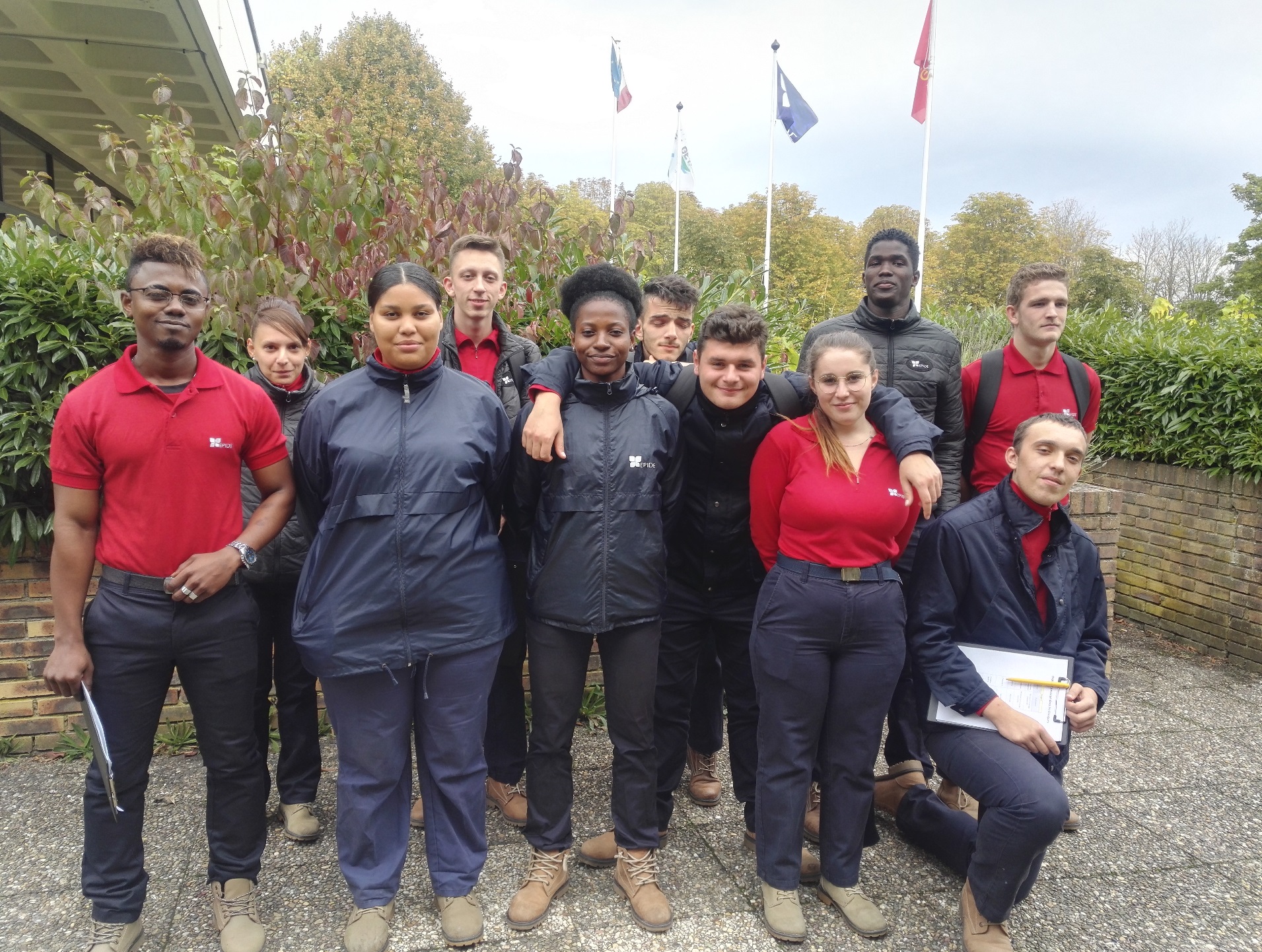 L’EPIDE c’est quoi ?
Accompagnement Global :
Insertion professionnelle : Emploi ou Formation qualifiante
Mobilité : Aide au financement du Permis B
Pôle médico social : Infirmière, Chargée d’accompagnement sociale, Psychologue
On découvre de nouveaux métiers
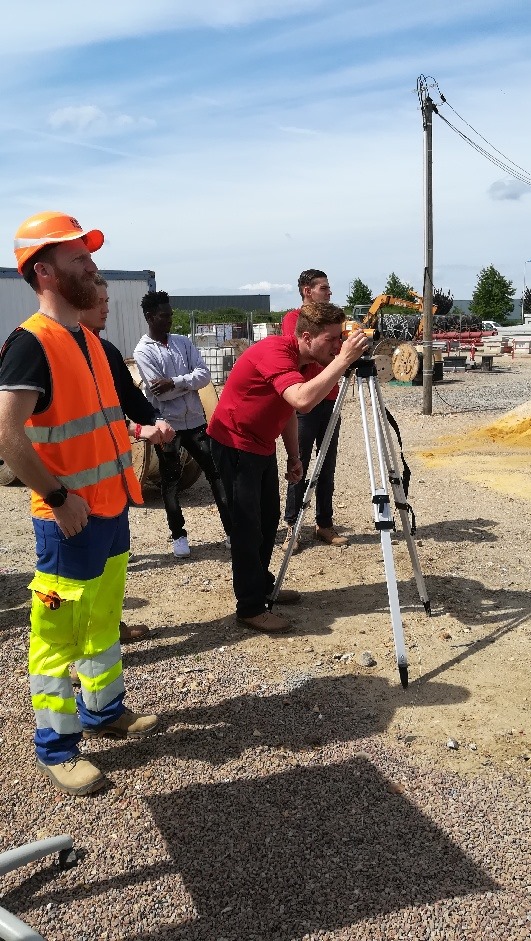 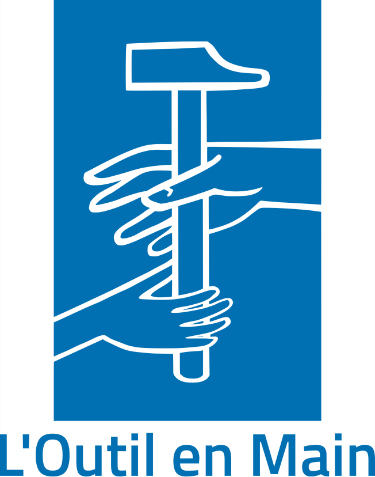 On rencontre des professionnels …
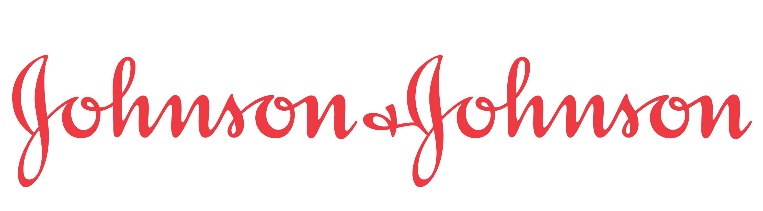 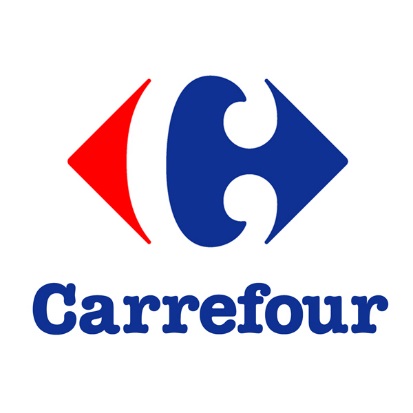 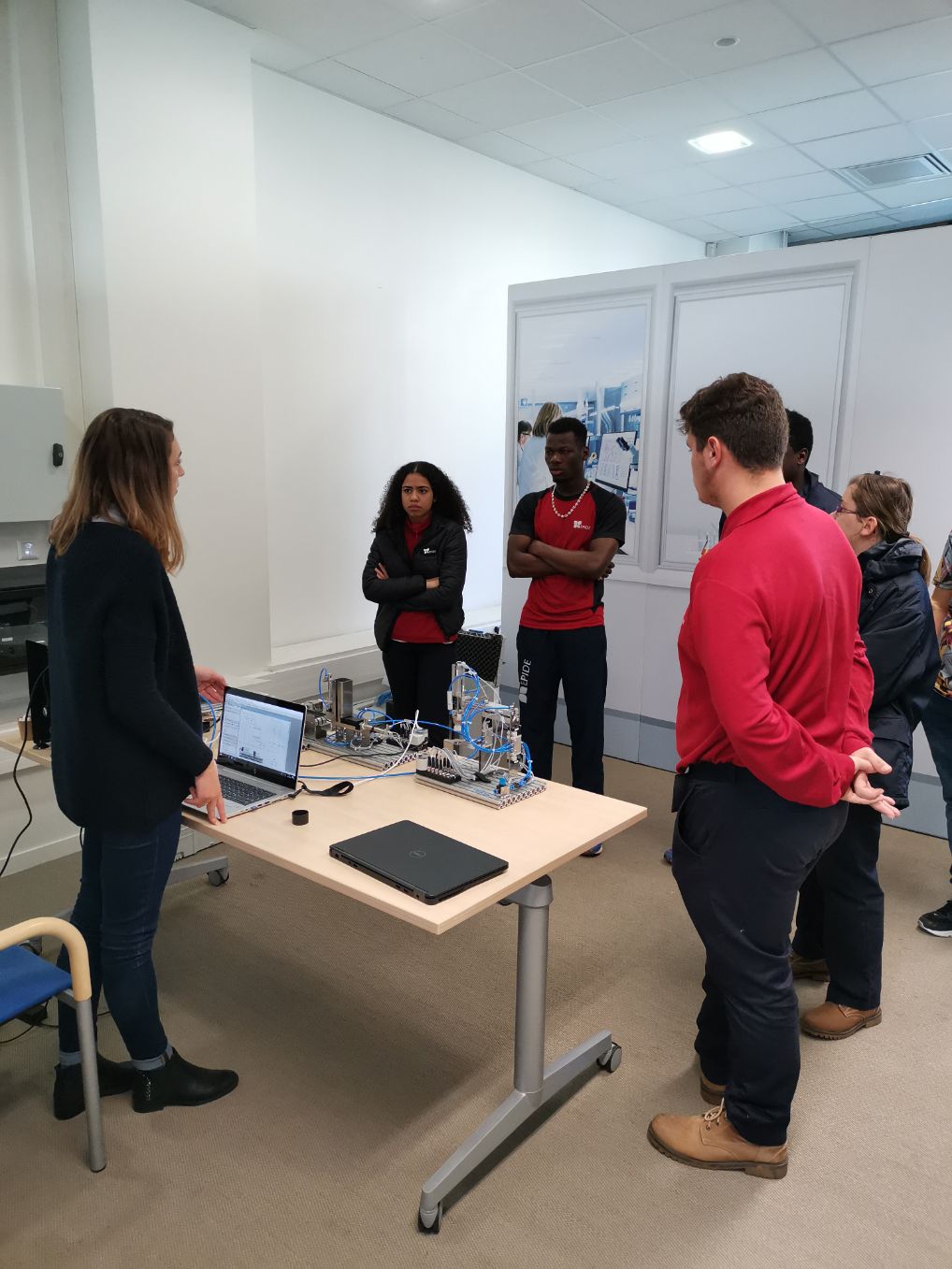 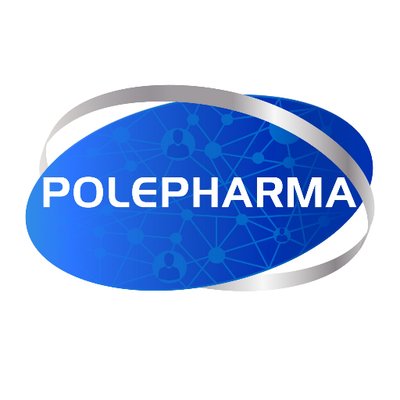 On construit son projet professionnel,
suivi par un conseiller en insertion
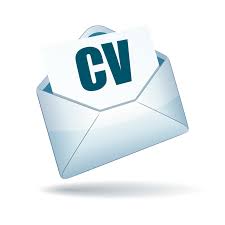 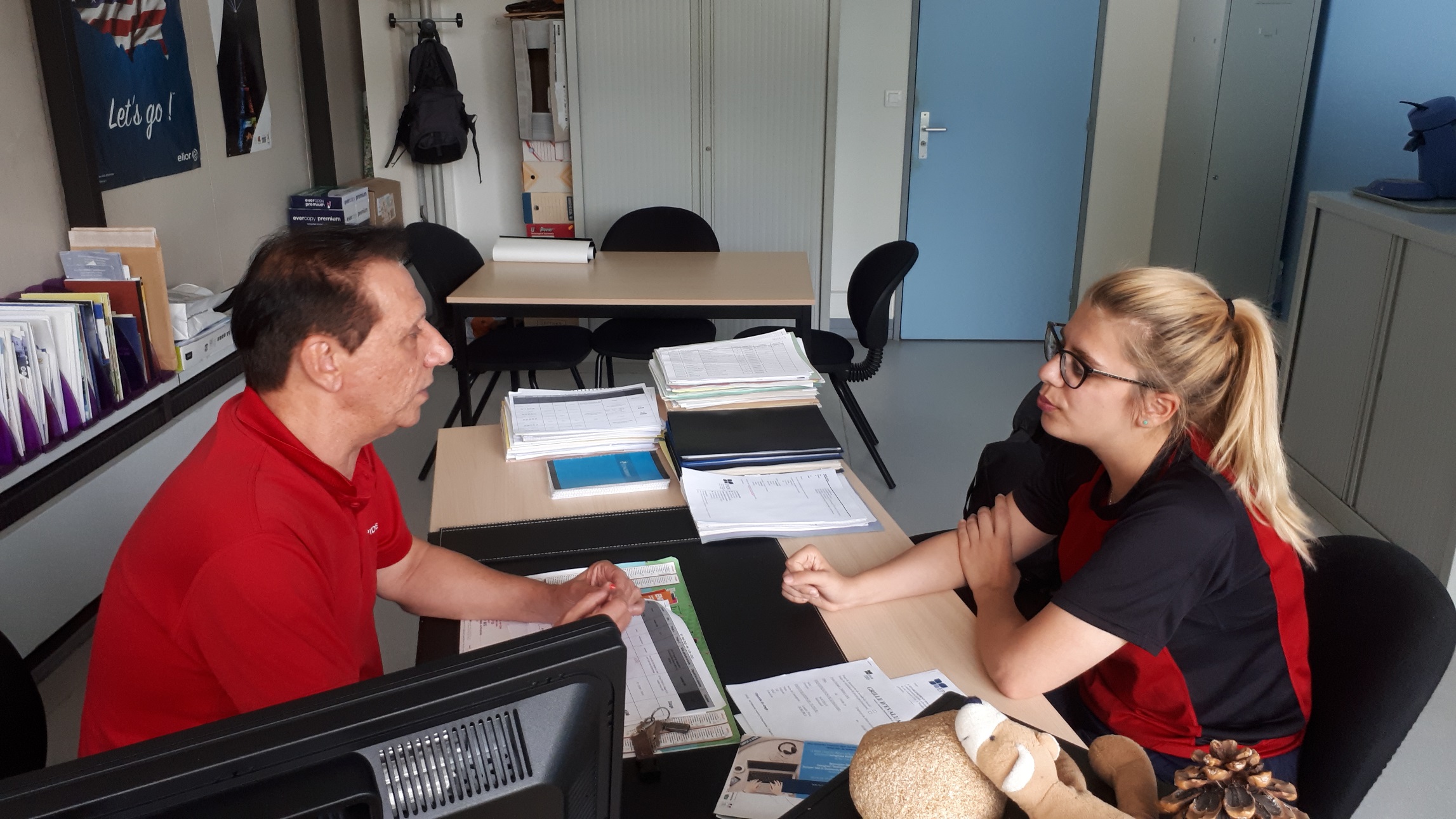 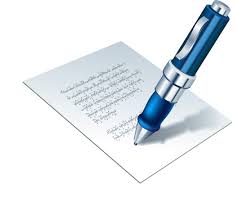 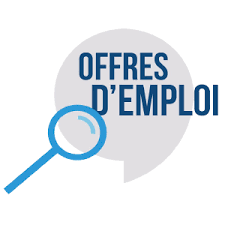 On fait de la remise à niveau individualisée et personnalisée
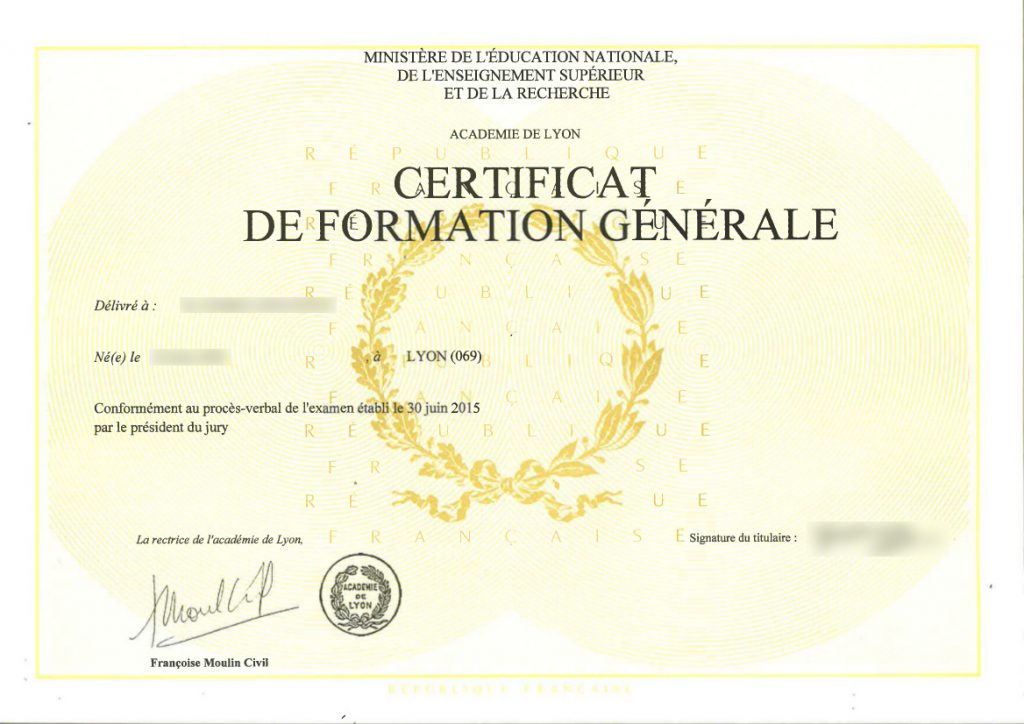 On fait de l’informatique
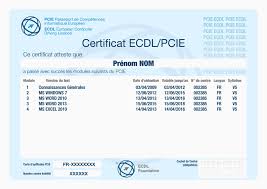 On se remet en forme !
Au centre…
Mais aussi à l’extérieur !
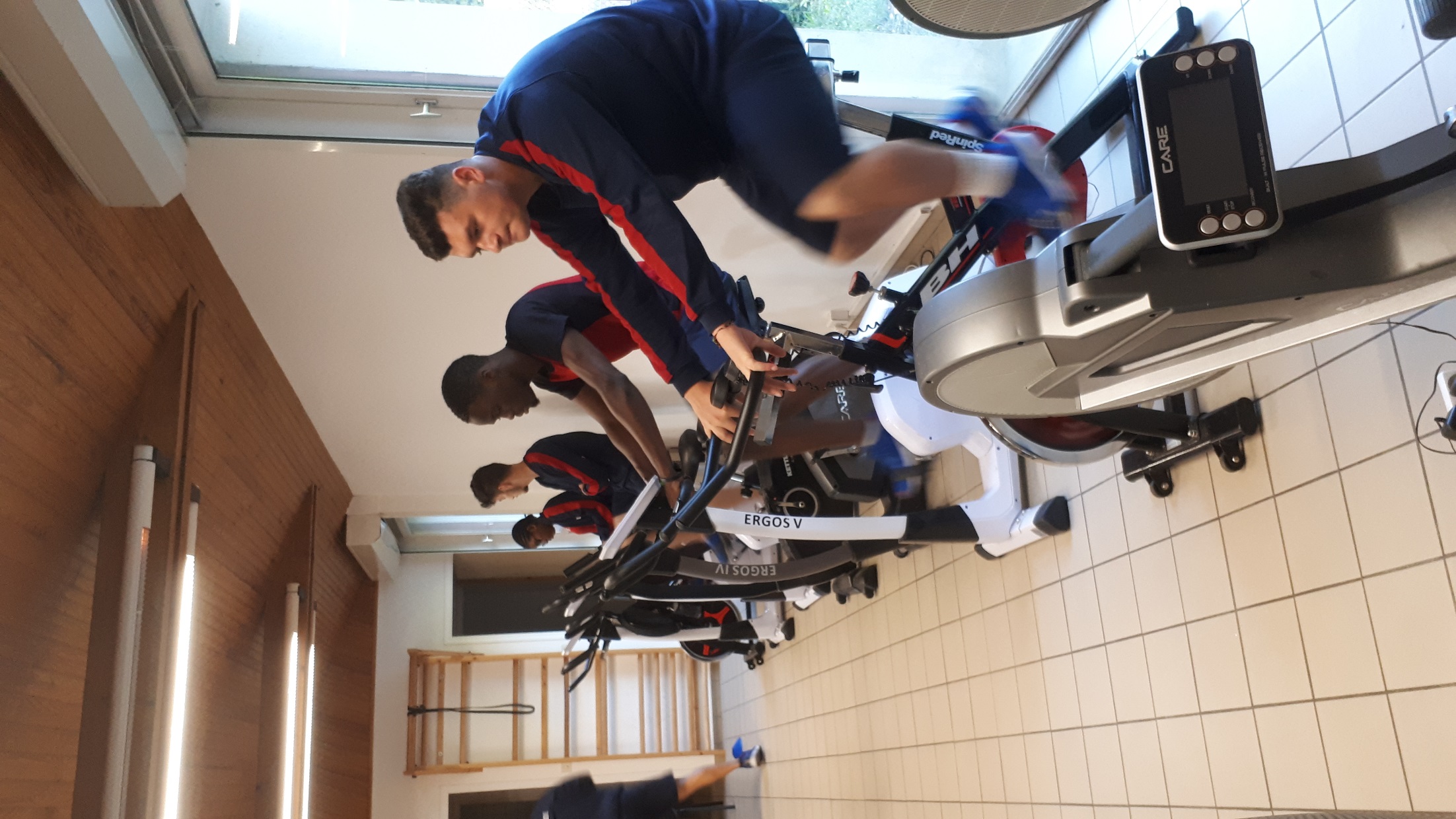 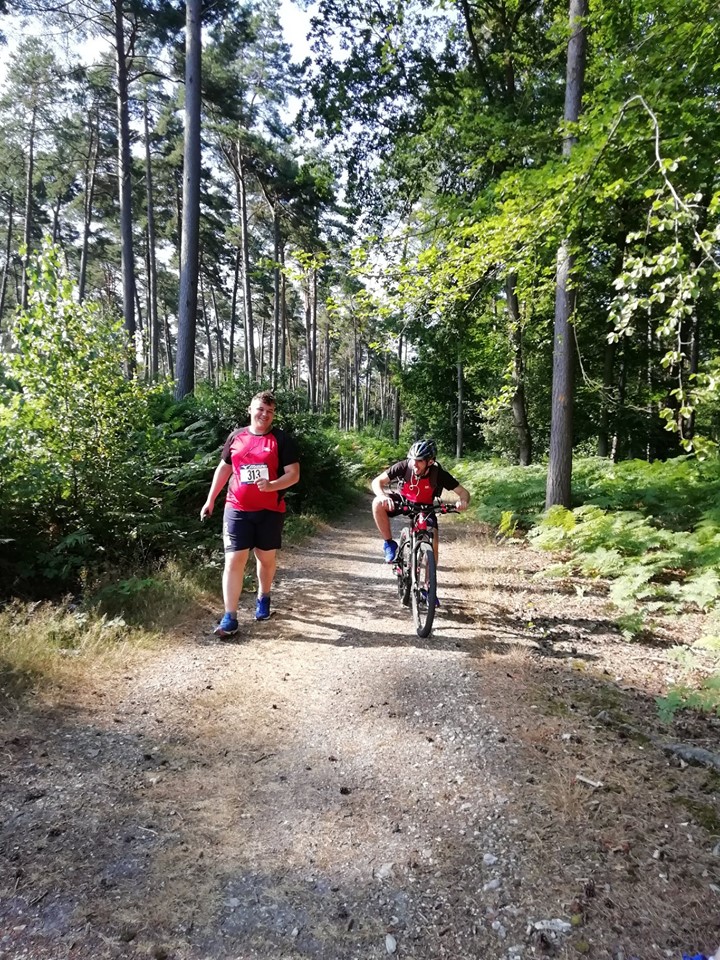 On prépare le Code et le Permis
… le permis AM …
Aide au financement du Permis !
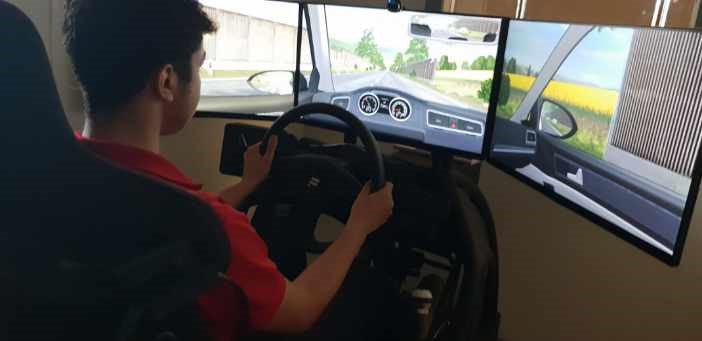 Mais…
on ne fait pas que ça !
On relève des défis sportifs et citoyens !
On se dépasse …
On participe à des actions citoyennes
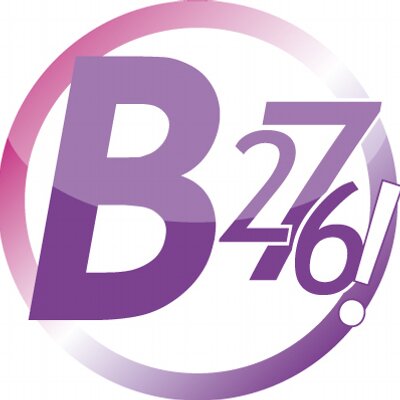 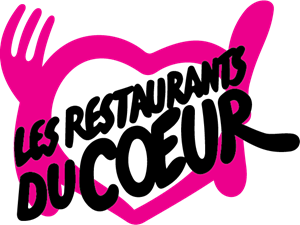 Les actions solidaires
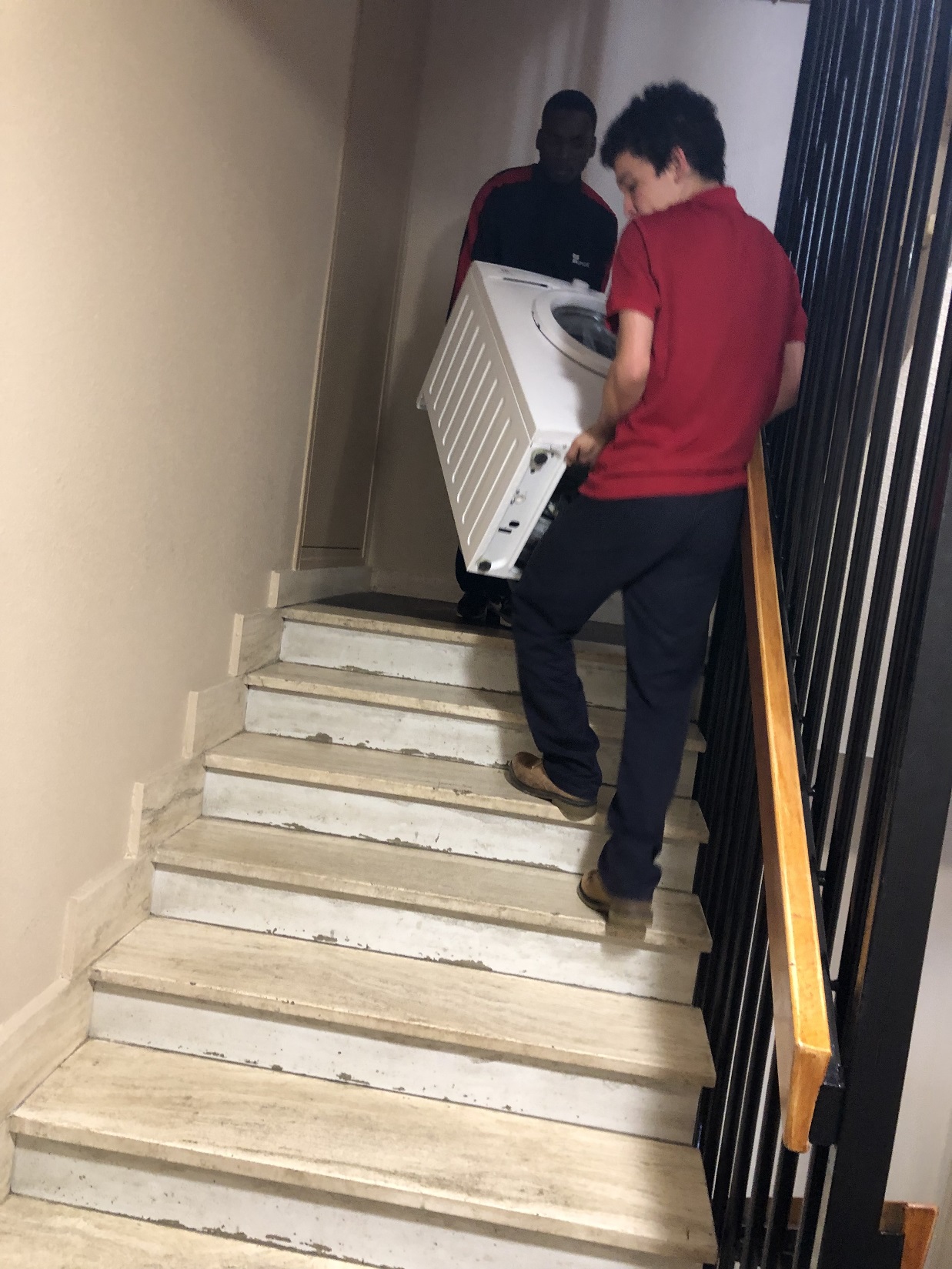 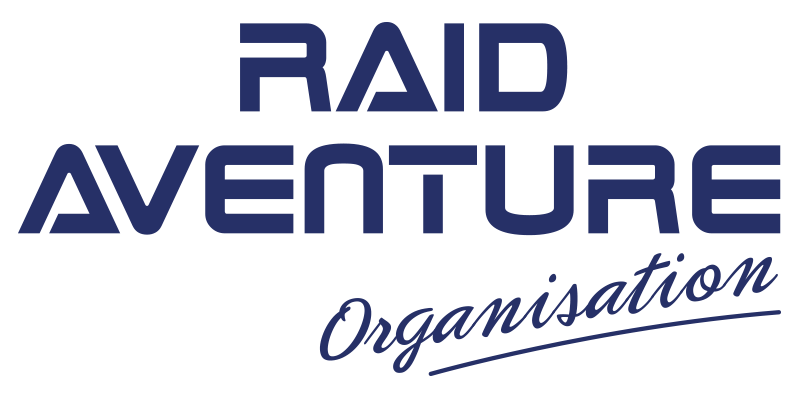 DREUX
On fait des actions éco citoyennes
On fait des séjours de cohésion
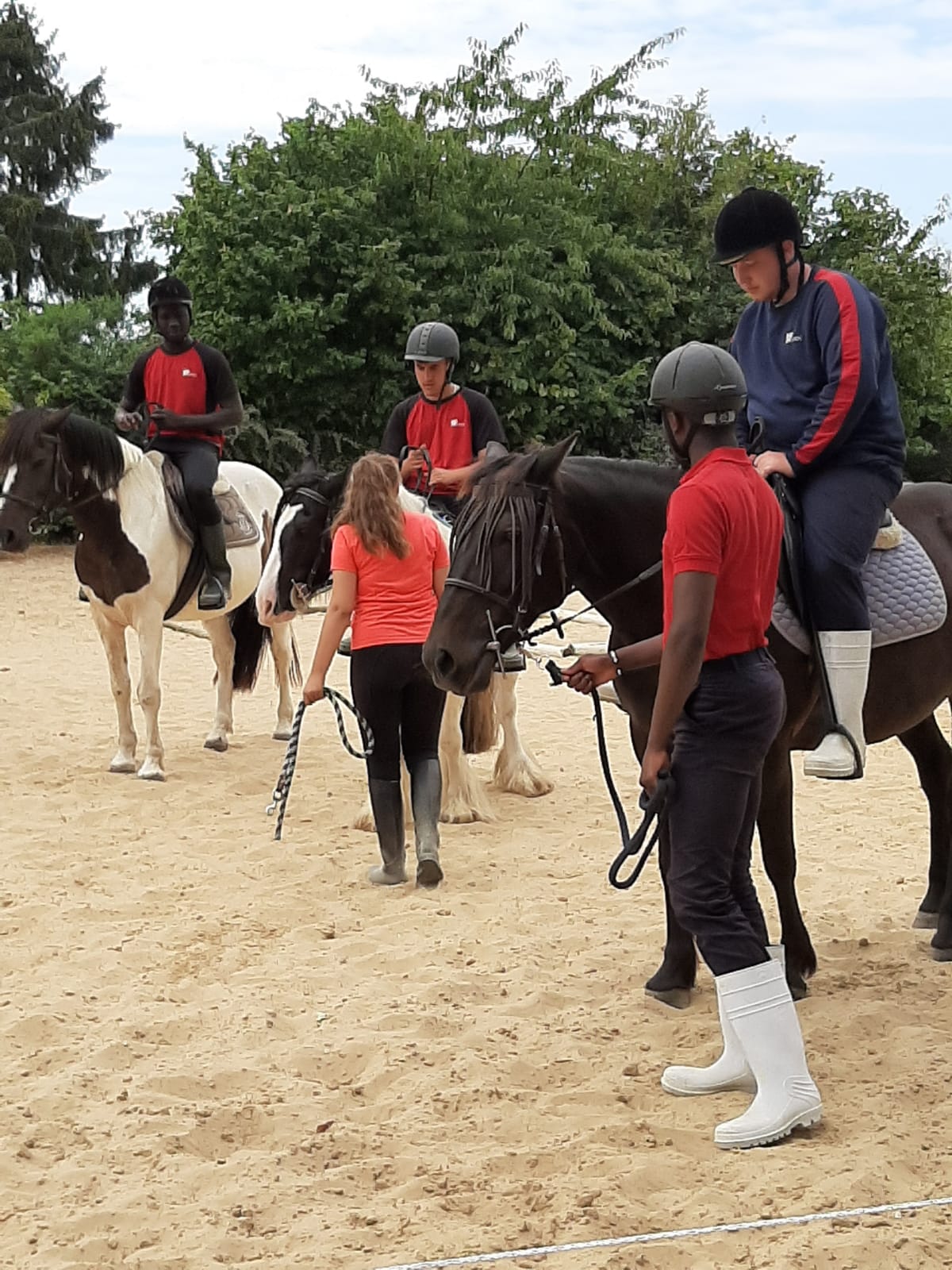 On apprend les gestes qui sauvent
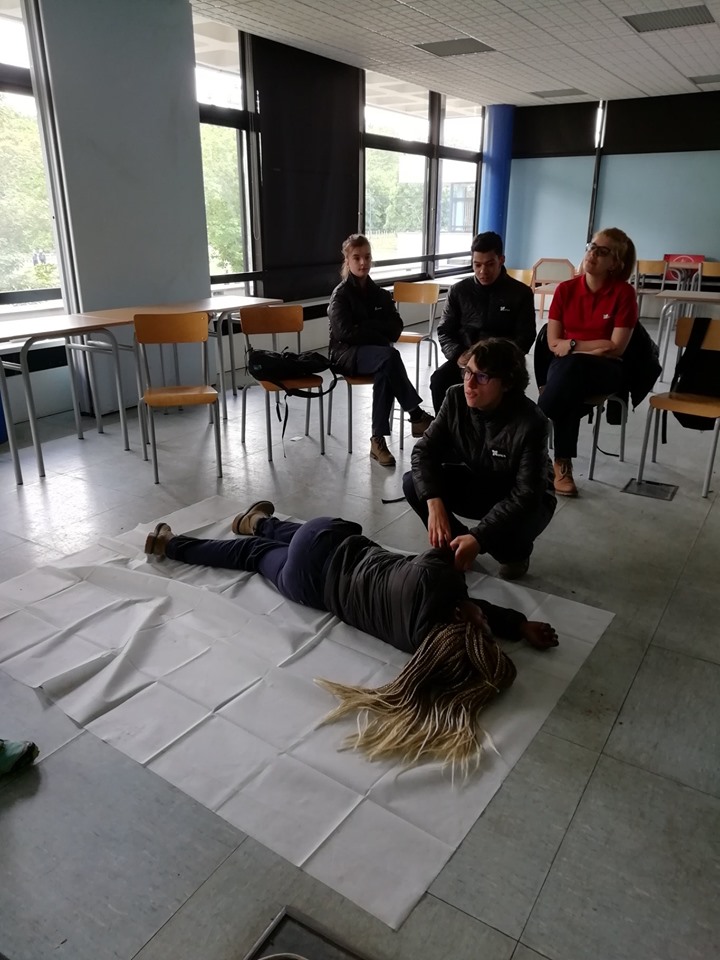 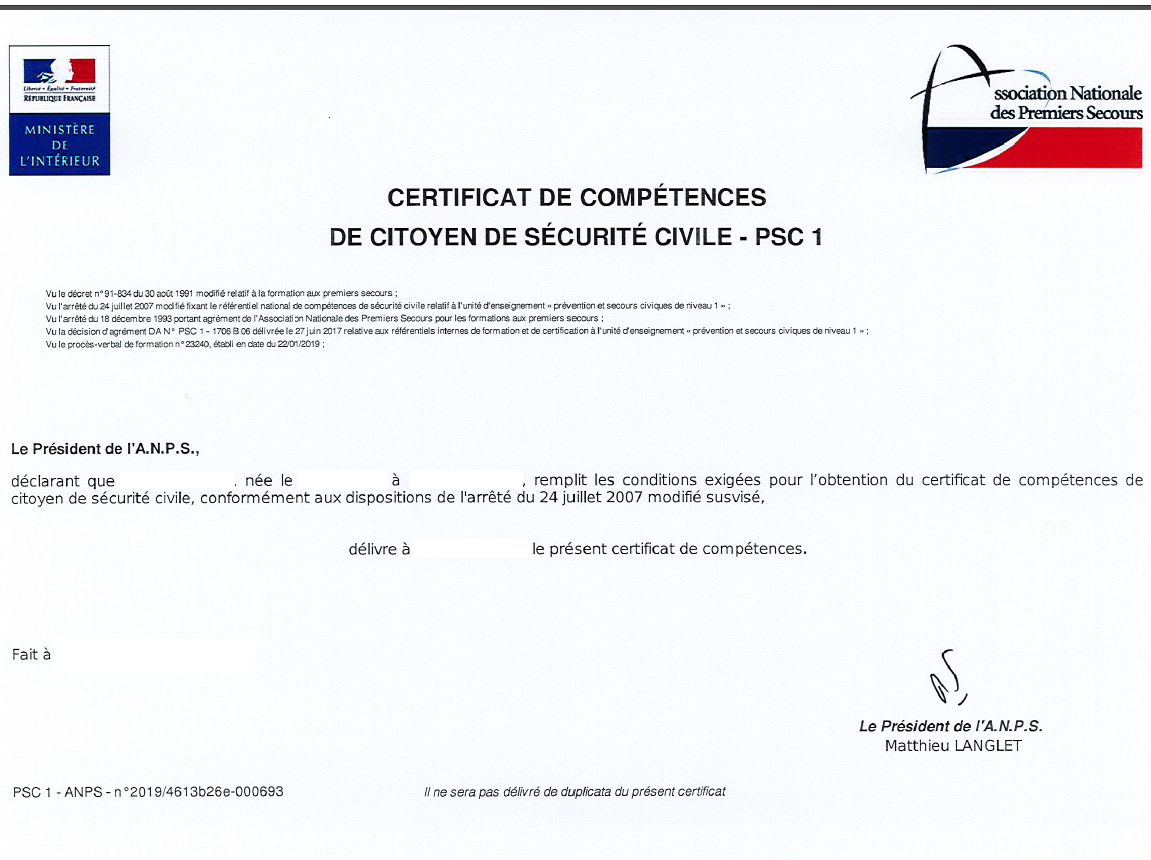 On se détend un peu aussi !
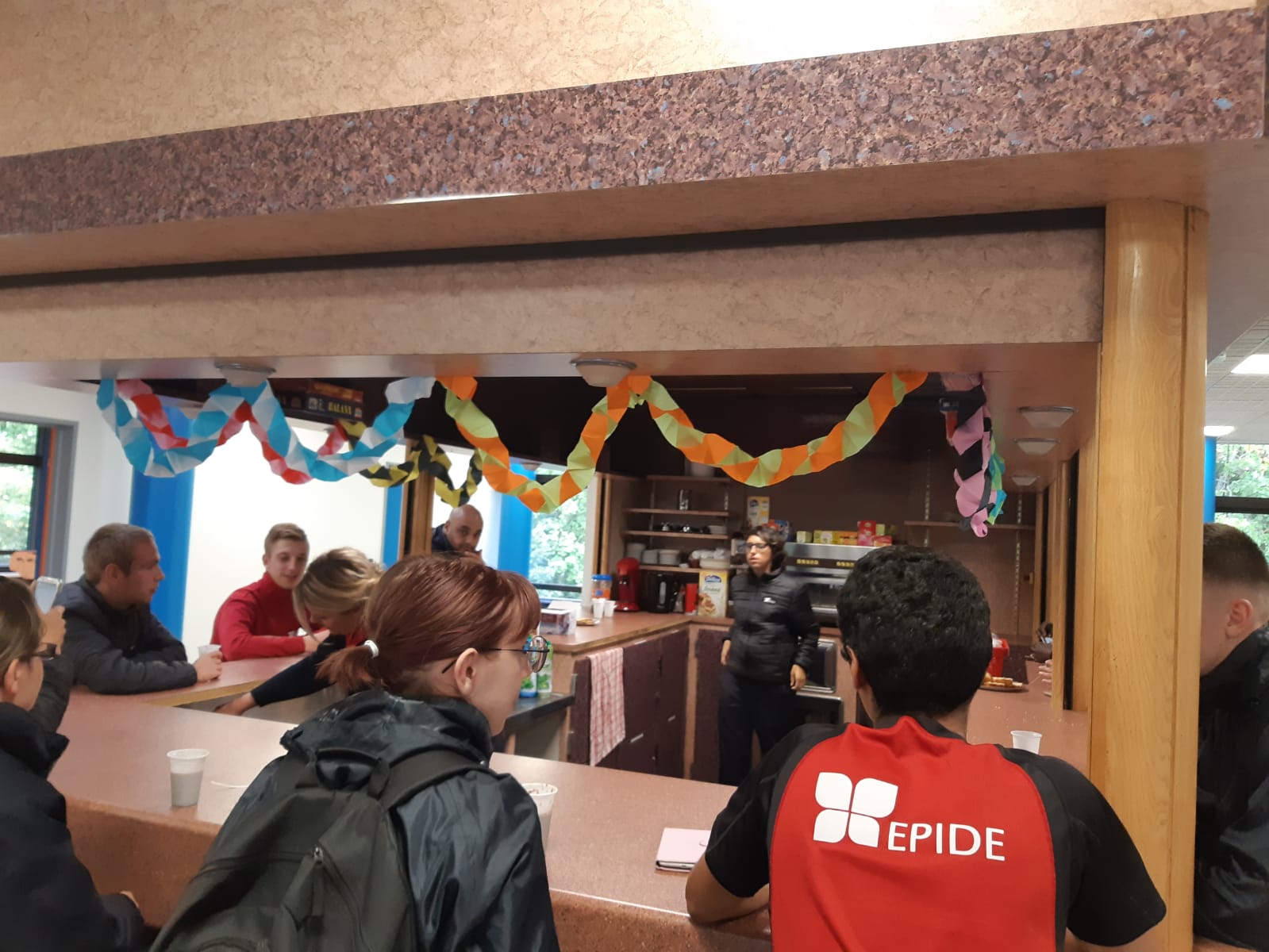 On s’ouvre aux arts…
Mais tout ça…
Combien ça coûte ?
Rien du tout!
Et les jeunes perçoivent une allocation de 500 €
Alors, si toi aussi, tu veux vivre tout ça…
Inscris-toi ! Et parles-en autour de toiwww.epide.fr
VAL DE REUIL